クロスSWOT分析
経営戦略の立ち位置
①会社が存在する意味（経営理念）を策定する　綱領指針
　　②会社の目指す将来のあるべき姿（ビジョン）を策定する　ビジョン
　☞③会社の経営戦略を社員と一緒に策定する　単会年間事業計画
　　④会社の経営戦術を社員と一緒に策定する　委員会年間事業計画
　　⑤会社の行動計画を社員と一緒に策定する　委員会年間スケジュール
　　⑥みんなで実行する　　　　　　　　　　　役員会･委員会･事業など
戦略を立てることの意義
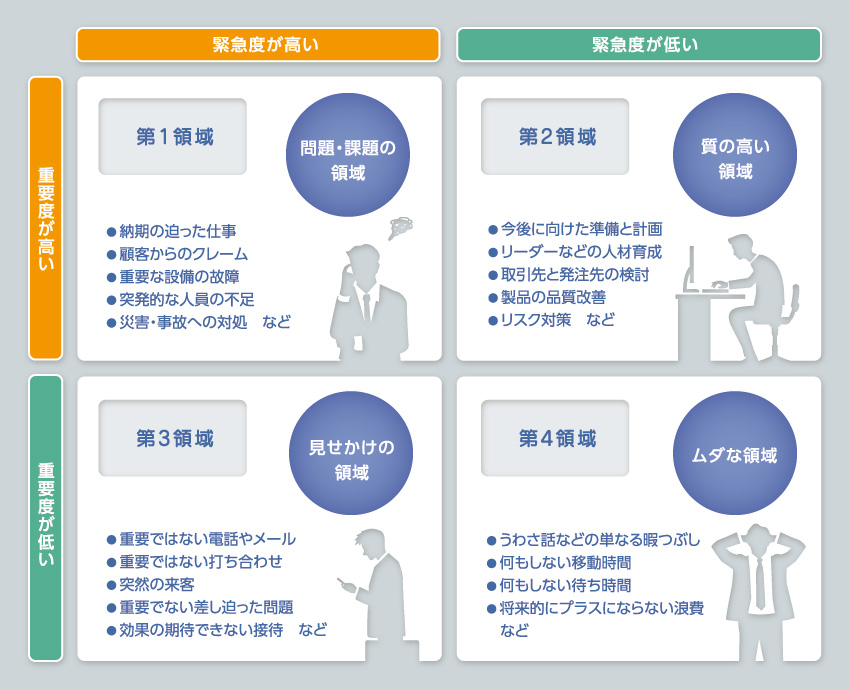 売上は第１領域
　経営者の仕事は第２領域
　　　　　　☟
　目先のことばかり考えていては先細り
　　　　　　☟
　そうは言っても時間がない
　　　　　　☟
　第３領域、第４領域を削って
　第２領域に充てる時間を増やす！
　　『やめる・減らす・任せる』

　　　　　　　　　　　　　　　　　　　　　　　　　　　　　　　　　　　　　　　出典：FUJIFILM
戦略を立てることの意義
・長期的な視点で目指すべき方向性を練ること
・Whatで考える（Whatは戦略） Howで考えない（Howは戦術）
・戦略とは戦いを省略すること　戦術は戦い方
・経営資源（ヒト・モノ・カネ）を有限であり、無用な戦いをしない
・いかに戦わずして目的を達成するか

☞戦略を立てるには、まずは分析から！
☞SWOT分析で自社を見つめてみよう！戦略の素材を見つけ出せ！
☞SWOTをクロスさせればおのずと戦略が見えてくる！
SWOTで自社の現状を分析してみよう
４つに分けて書きまくるだけ！具体的にたくさん！質より量！
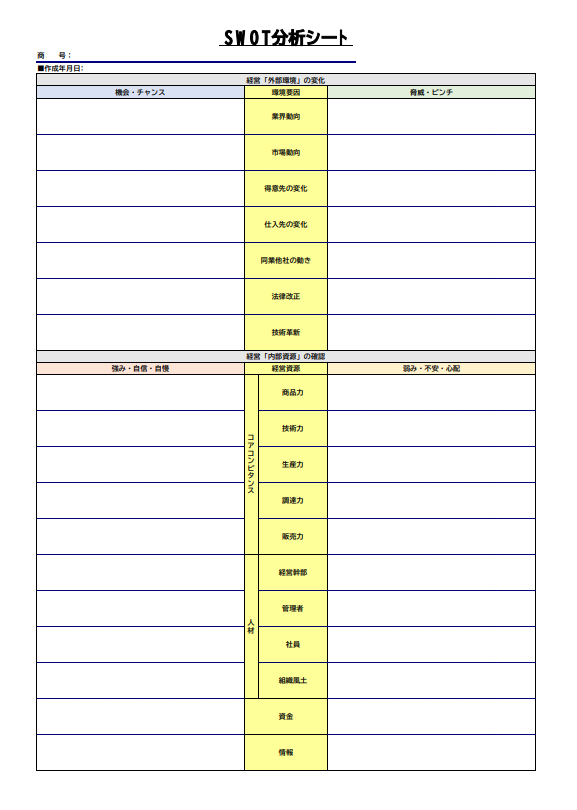 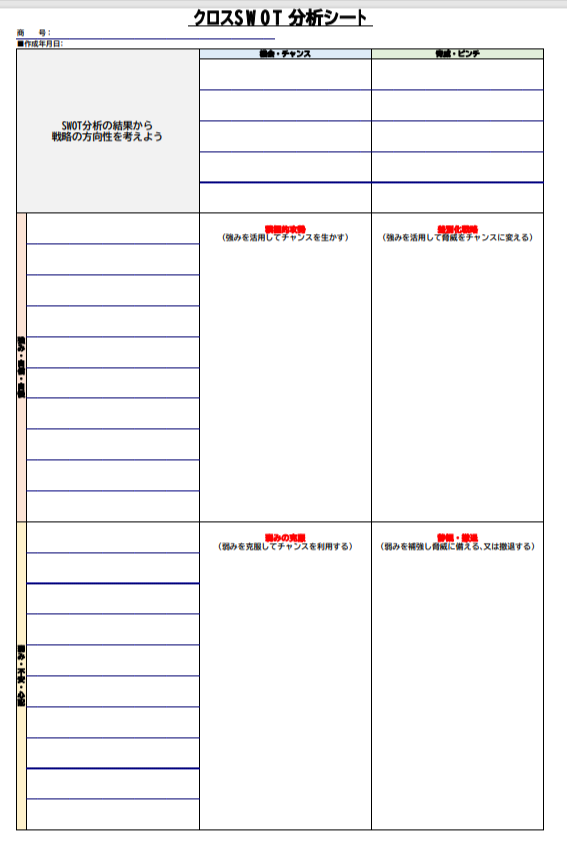 『強み』の見つけ方
（１）顧客の視点で考える
例
◆なぜ、お客さまは来店してくれるのか
◆なぜ、当社の商品を買うのか
◆なぜ、取引先は付き合いを続けているのか
◆種類豊富なお弁当があるから
◆手作りだから
◆いつも接客がよく、心地よいから
と、自身に問いかけてみてください。
お客さまからアンケートで意見を集めたり、取引先からヒアリングしたりしても良いでしょう。顧客の視点に立つことで、自社の「強み」が見えてきます。
『強み』の見つけ方
（２）競合他社と比較してみる
・お客さんは、他社と比較して「良いところがある」から自社を選んでいるのではないか?
・「強み」を見つけるためには競合調査が欠かせない。
・競合店の様子を見に行ったり、競合店の商品を実際に使ってみたりして、自社の商品やサービスとの
　比較してみましょう。
・また、競合他社のホームページを確認するのも、手軽な方法です。
・一度調査したら終わりではありません。競合も日々進歩していますから、定期的に競合調査するように
　しましょう。
『強み』の見つけ方
（３）従業員や仕入業者等に聞いてみる
・従業員に「うちの会社の強みはどこか?」を聞いてみる
・営業、経理、製造などの部門によっても「強み」の視点は異なります自分では
　発想できない思わぬ発見がある
・仕入業者や外注先に聞いてみる
・税理士や社労士などの第三者である専門家の目
　客観的な強み（弱みも…）が分かるかも
『弱み』の見つけ方
（１）『強み』と同様に顧客・競合・従業員の視点で考える
・弱みは、強みの「裏返し」
・強みと同じように、顧客・競合・従業員等の視点に立って、自社の弱み、ウィークポイントに
　ついて整理しましょう。
『弱み』の見つけ方
（２）『弱み』と『脅威』を混同しないように
よくありがちなのが、内部環境の「弱み」と外部環境の「脅威」がごちゃ混ぜになることです。
「自社が原因のもの、自社が持っているもの、頑張ればなんとかなるかもしれないもの」
内部環境
「影響を受けるだけで、自社の力では変えようがないもの」
外部環境
例
「店の立地が悪い」ことは、移転することも可能なので、内部環境の「弱み」です
「商圏の少子高齢化が進んでいる」ことは、自社では変えられないので、外部環境の「脅威」です
『強み』と『弱み』の書き方
『機会』と『脅威』の見つけ方
（１）大きな視点から外部環境を把握
自社に影響のある外部環境（マクロ環境）は、次の４つの視点から考える（PEST分析）
　①政治：法律の改正や政治動向
　②経済：景気動向や業界動向
　③社会：人口動態や生活スタイル
　④技術：新技術の登場や技術の陳腐化
例
新型コロナウイルスの感染拡大による生活スタイルの変化　
居酒屋の自社にとって機会？脅威？　　弁当屋の自社にとって機会？脅威？
『機会』と『脅威』の見つけ方
（２）競合・消費者・取引先の動向から把握
マクロ環境を分析したら、「自社に関わりの深い外部環境（ミクロ環境）」を分析します
　市場規模や成長性
　競合・消費者・取引先の動向　　など
マクロ環境とミクロ環境は密接に関連しています
例
ランドセルメーカーにとって、少子化の進展（マクロ環境）は、市場動向（ミクロ環境）としてランドセルの消費者減（脅威）となる一方で、高級ランドセルの人気＝単価増（機会）にもなっています。
『機会』と『脅威』の見つけ方
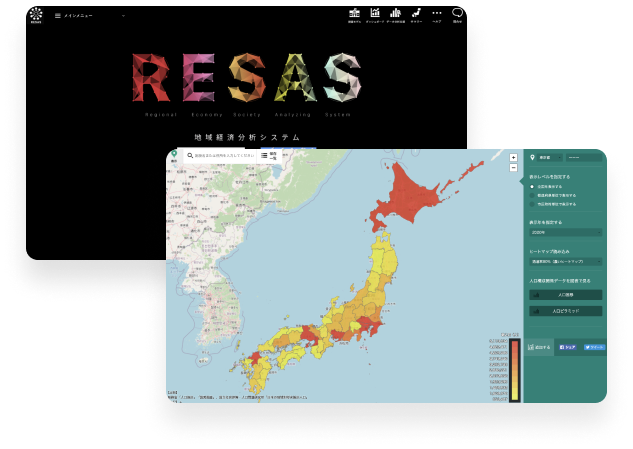 （３）RESASを使って検索
総務省が作った地域経済分析ツール（無料）

産業構造、人口動態、人の流れなどの
データを集約し、可視化するシステム

激アツな情報が載ってます！
使いこなせれば最強の市場分析が可能！
https://resas-portal.go.jp/
『機会』と『脅威』の見つけ方
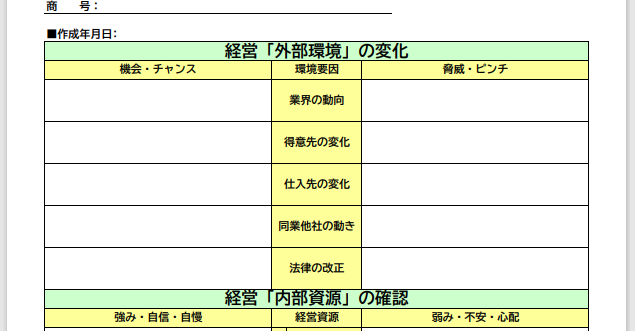 ４つをクロスして戦略を立てる
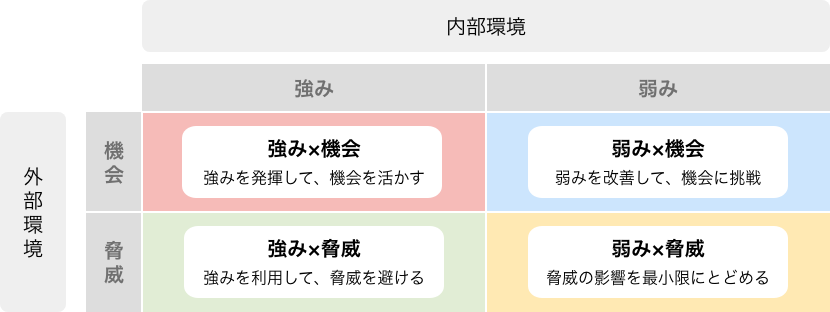 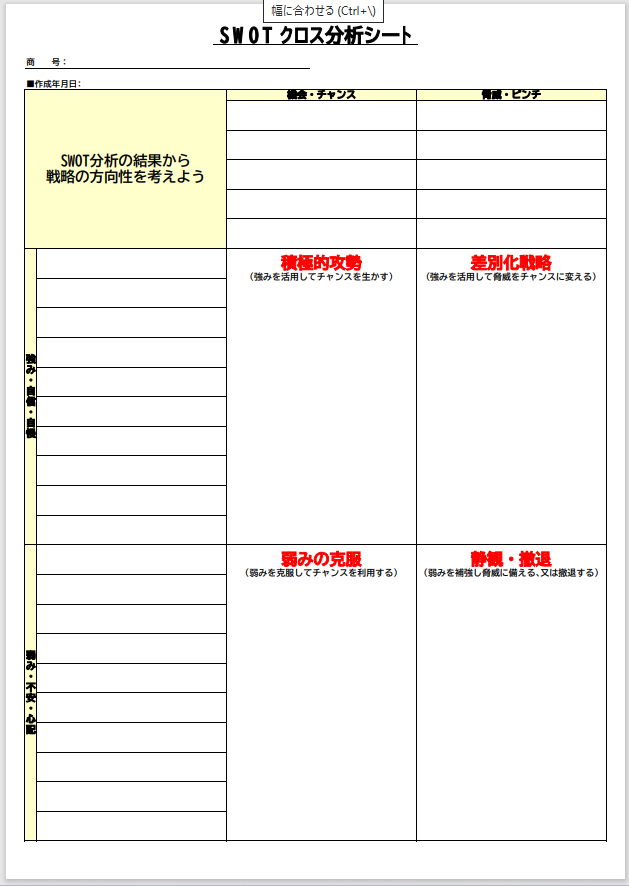 ４つをクロスして戦略を立てる
（１）強み×機会　積極化戦略
自社の「強み」を活かして、「機会（ビジネスチャンス）」に対して、どんな行動や施策をとれば良いのかを検討
経営資源に乏しい小規模企業にとって、全方位的な戦略をとることは、なかなか難しいのが実情

クロスSWOT分析では、「強み×機会」に注目して、「有望なビジネスチャンスに対して良いところを活かしていく戦略」を考えることが一番大切

戦略策定は、「積極化戦略（強み×機会）」を最優先に考える
４つをクロスして戦略を立てる
（２）強み×脅威　差別化戦略
競合や市場縮小などの「脅威」に対して、自社の「強み」を使って、
どうやって切り抜けていくかを考える戦略
　
競合他社に対する差別化などが戦略の中心になります。
４つをクロスして戦略を立てる
（３）弱み×機会　改善戦略
ビジネスチャンス（機会）を活かすために、弱みを補強したり、改善したりする戦略
　
弱み・ウィークポイントを克服するのには時間がかかることが多い
少しずつ段階的に進める必要あり
４つをクロスして戦略を立てる
（４）弱み×脅威　（防衛・撤退）
「脅威」の影響を最小限にとどめるための防衛的な戦略

最終的には、事業の撤退も視野に入れる必要あり
SWOTは切り口を工夫すること
自社の商品やサービスは１つだけではない
☞ SWOTも１つだけではない
全社比較ではわかりにくい　
より細かく区分することで分析の精度が上がる
　・商品サービスごと
　・部門ごと
　・支店ごと
　・競合ごと
グループワークで実施する場合は
思い込みが邪魔をする（多様な意見を歓迎）
事実（現場の声、顧客の声等）に基づいて整理する
付箋を使ってたくさん書き出そう
※同じ付箋がたくさんあるってことはみんなが思っていること
人の意見にどんどん相乗りする
☞便乗のアイデアから新アイデアが生まれることも